ΑΡΧΑΙΟΕΛΛΗΝΙΚΗ ΘΡΗΣΚΕΙΑ
Προτασεισ εργων τεχνησ
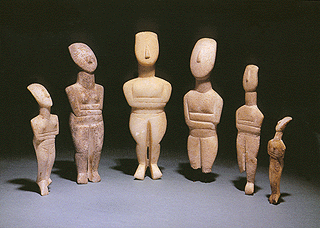 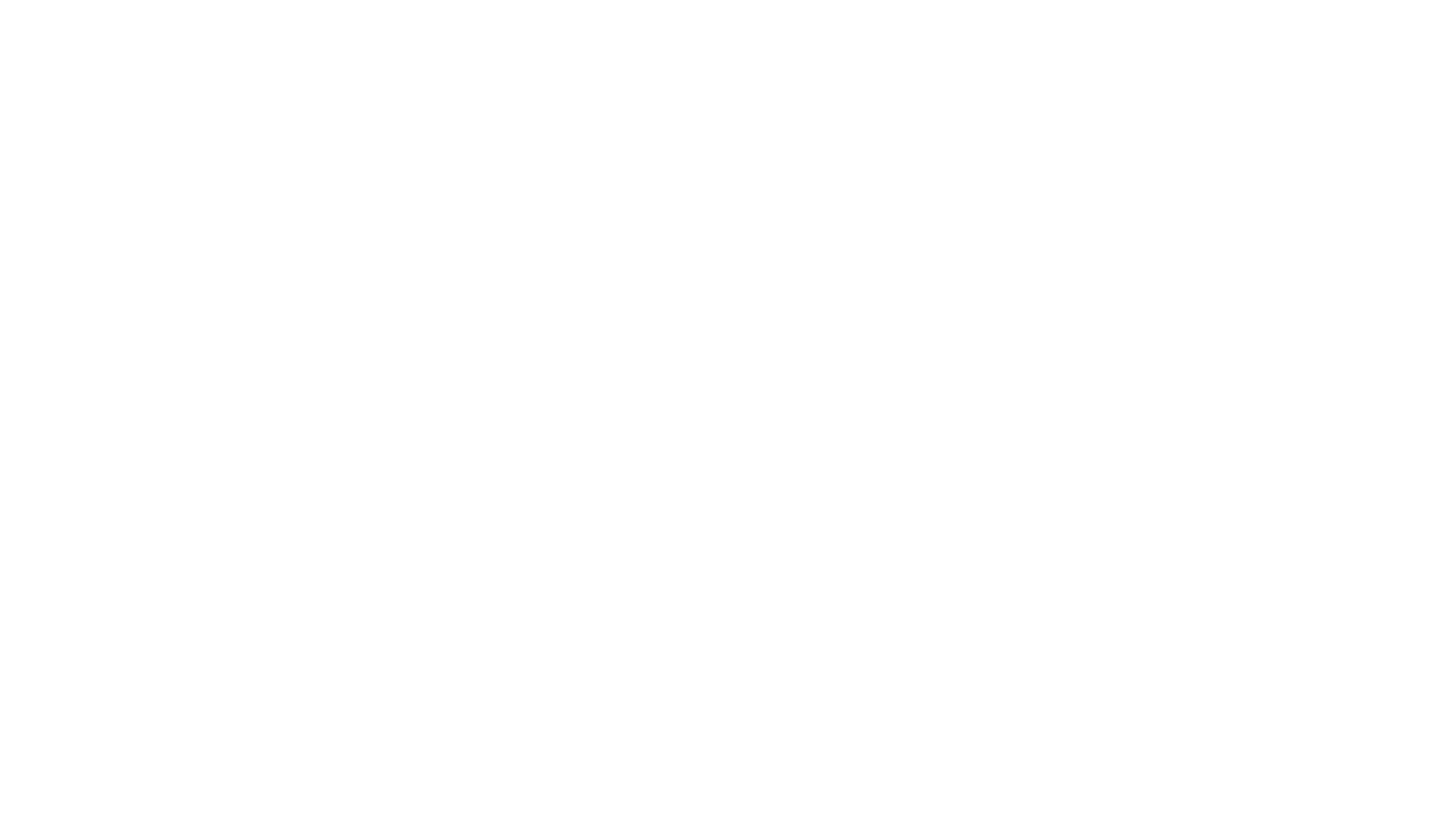 Κυκλαδίτικοσ πολιτισμοσ
Κυκλαδίτικα ειδώλια 
Θεότητες γονιμότητας – κυρίως γυναίκες 
Προστάτιδες των νεκρών
Τα βρίσκουμε σε τάφους 
Περισσότερα για Κυκλαδίτικο πολιτισμό βλέπε: 
https://cycladic.gr/?srsltid=AfmBOopaUnaIpiCcOixxd_gI55TRnhwRKek4d2f-L1zWUMmBhOAx1Z1V
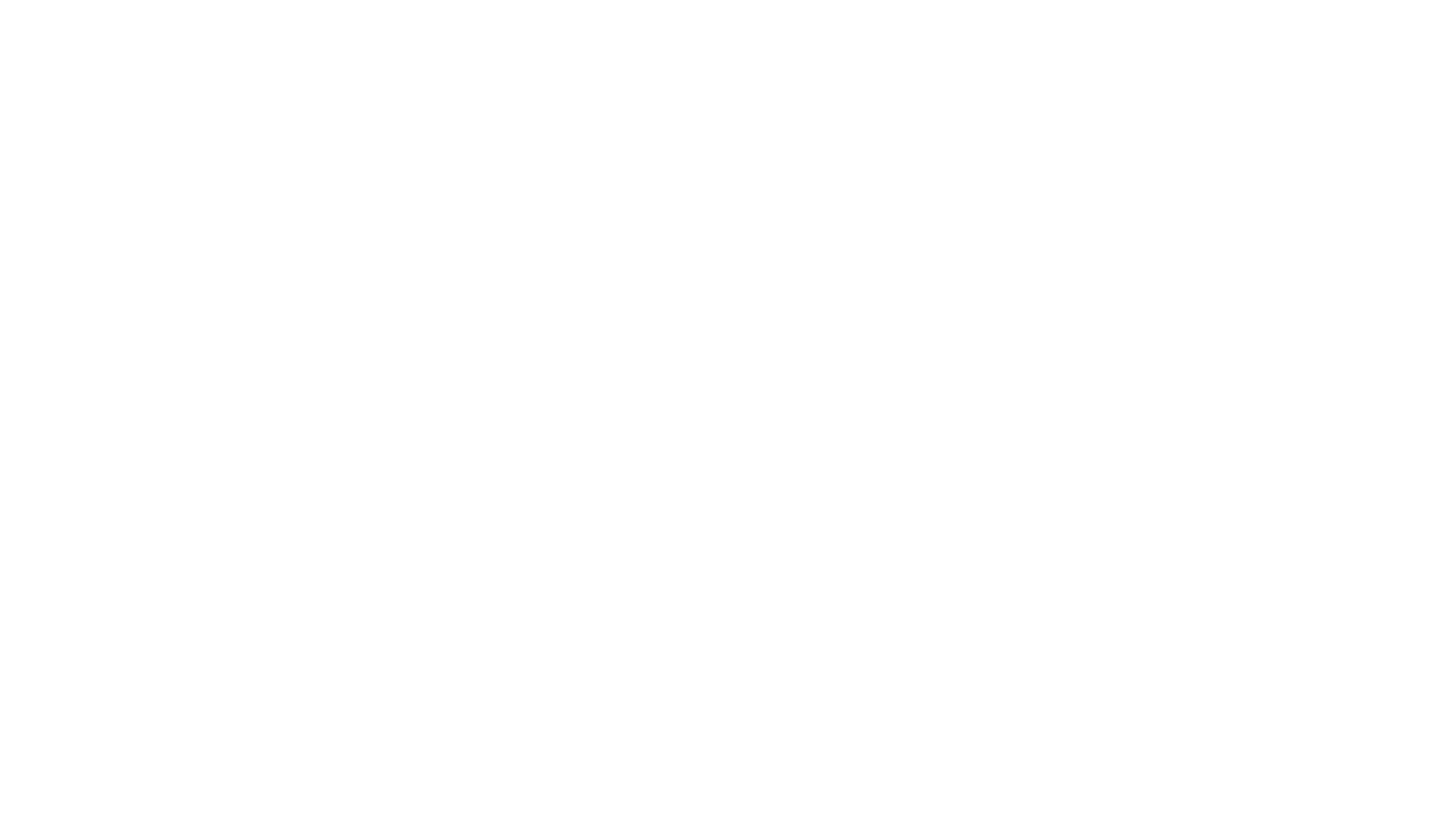 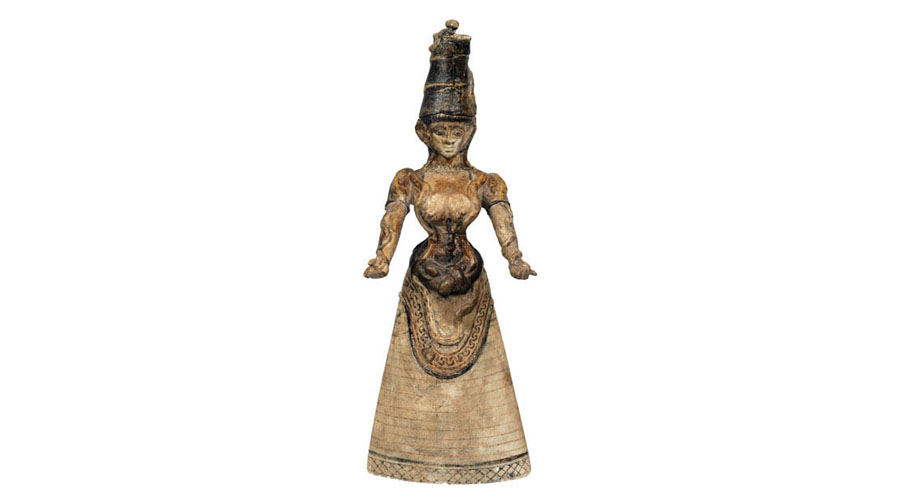 Μινωικοσ πολιτισμοσ
Η Θεά των όφεων.
Βρέθηκε στη Κνωσό. 1600 π.Χ. Αρχαιολογικό Μουσείο Ηρακλείου.
Διάφοροι αρχαιολόγοι την συνδέουν με την Αιγυπτιακή θεά Ουατζέτ.
Περισσότερα βλέπε στον σύνδεσμο: 
https://users.sch.gr/ipap/Ellinikos%20Politismos/Yliko/istoria/a-02-04.htm
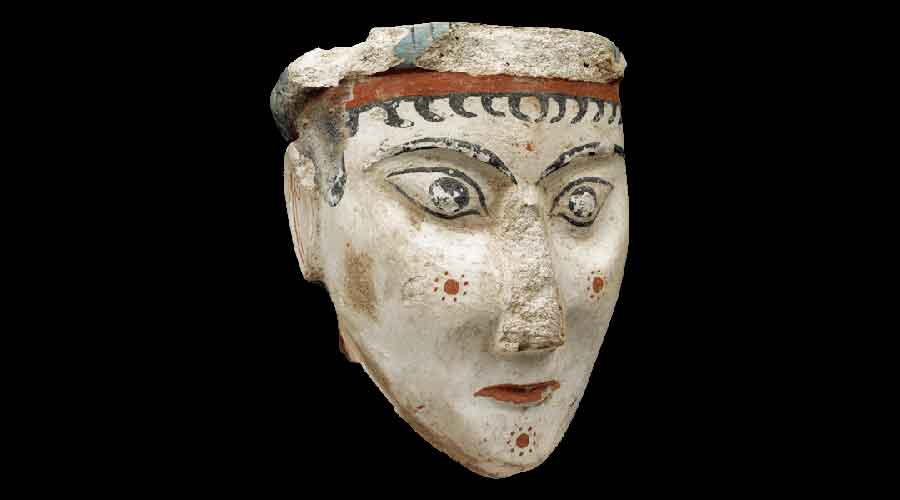 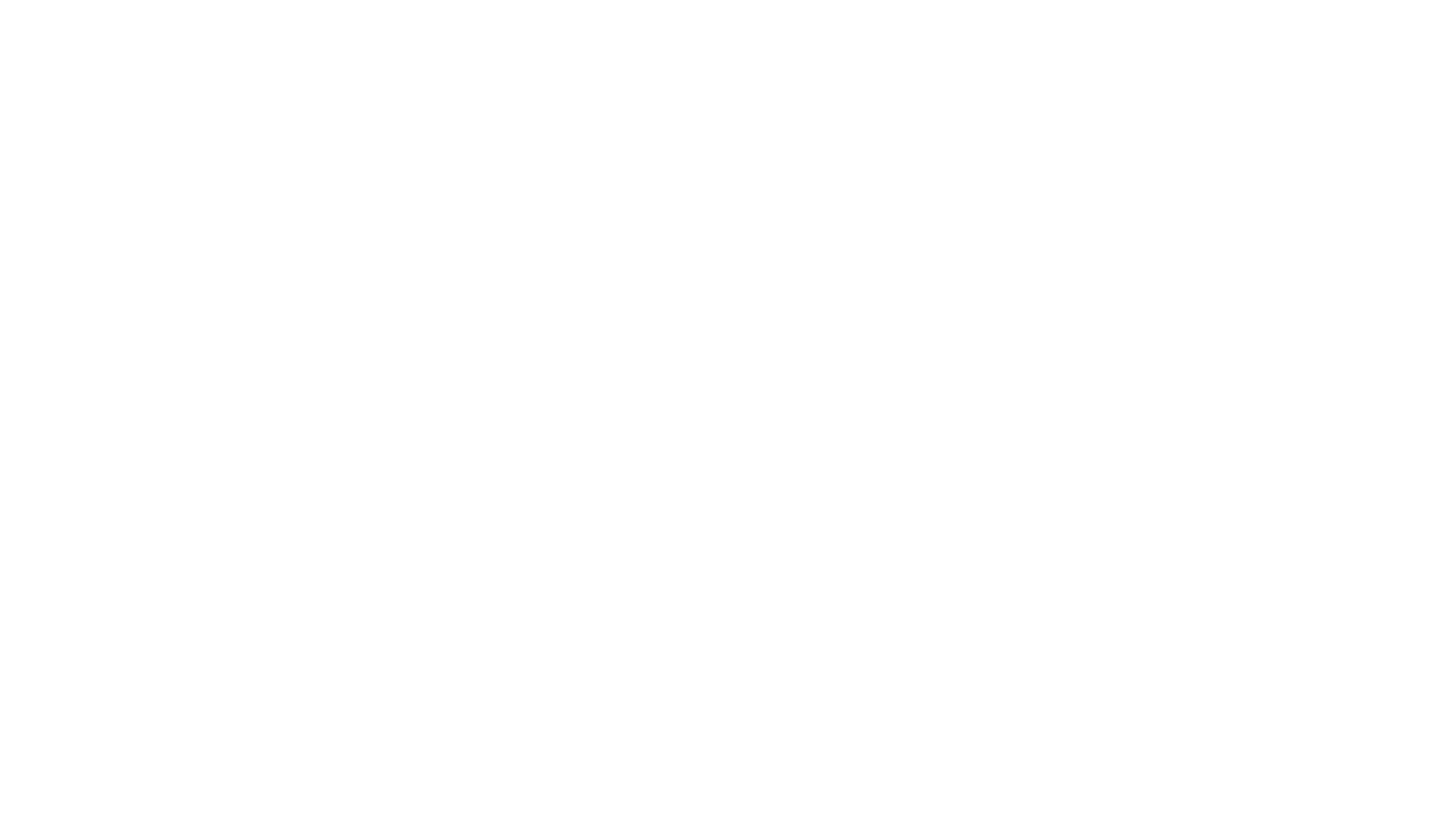 Μυκηναϊκόσ πολιτισμοσ
Προσωπείο θεάς 
Από την περιοχή του Θρησκευτικού Κέντρου της ακρόπολης των Μυκηνών. 13ος αι. π.Χ. 
Περισσότερα για τον Μυκηναϊκό πολιτισμό βλέπε:
https://www.youtube.com/watch?v=YowH-QuqWxQ
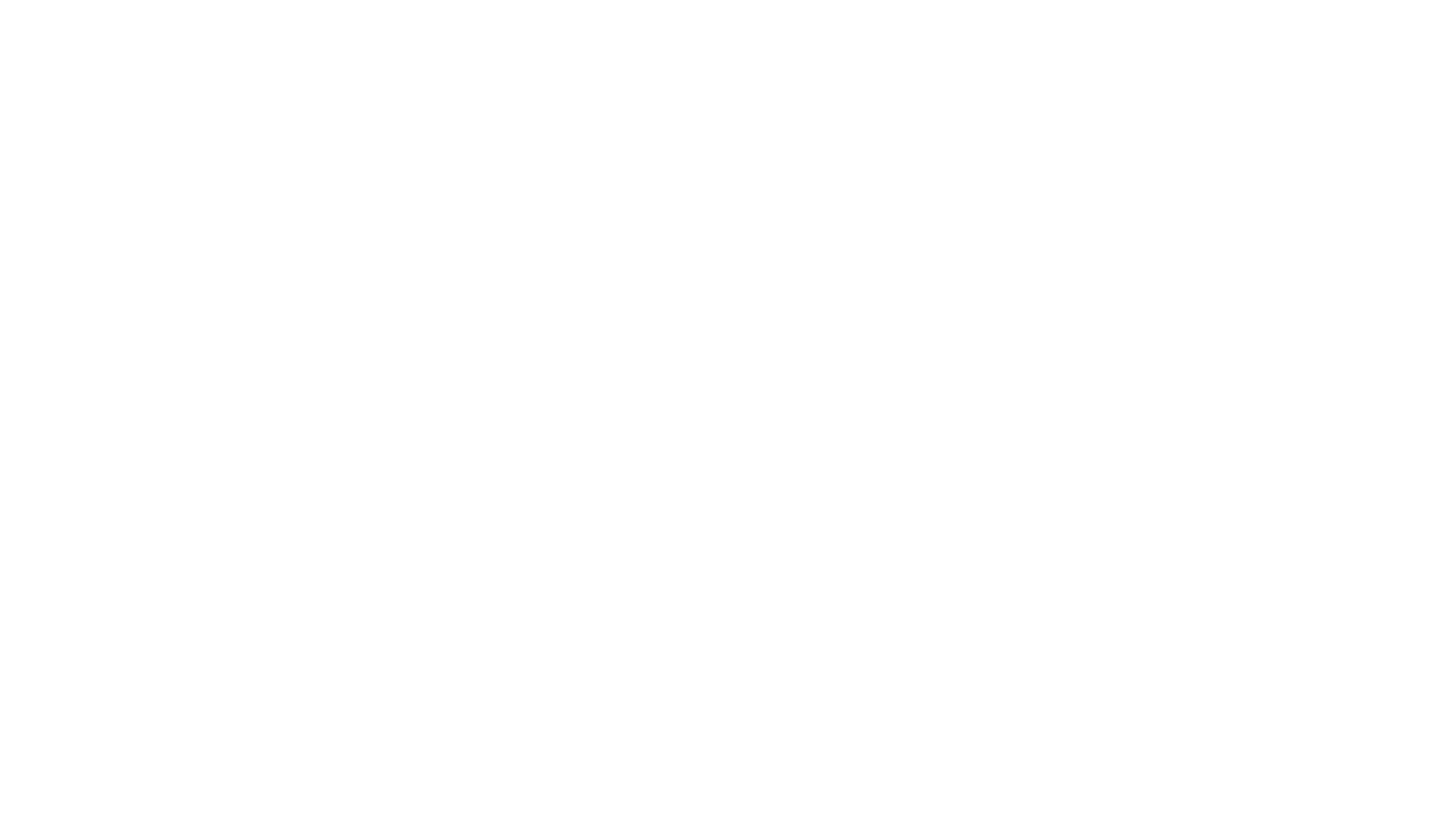 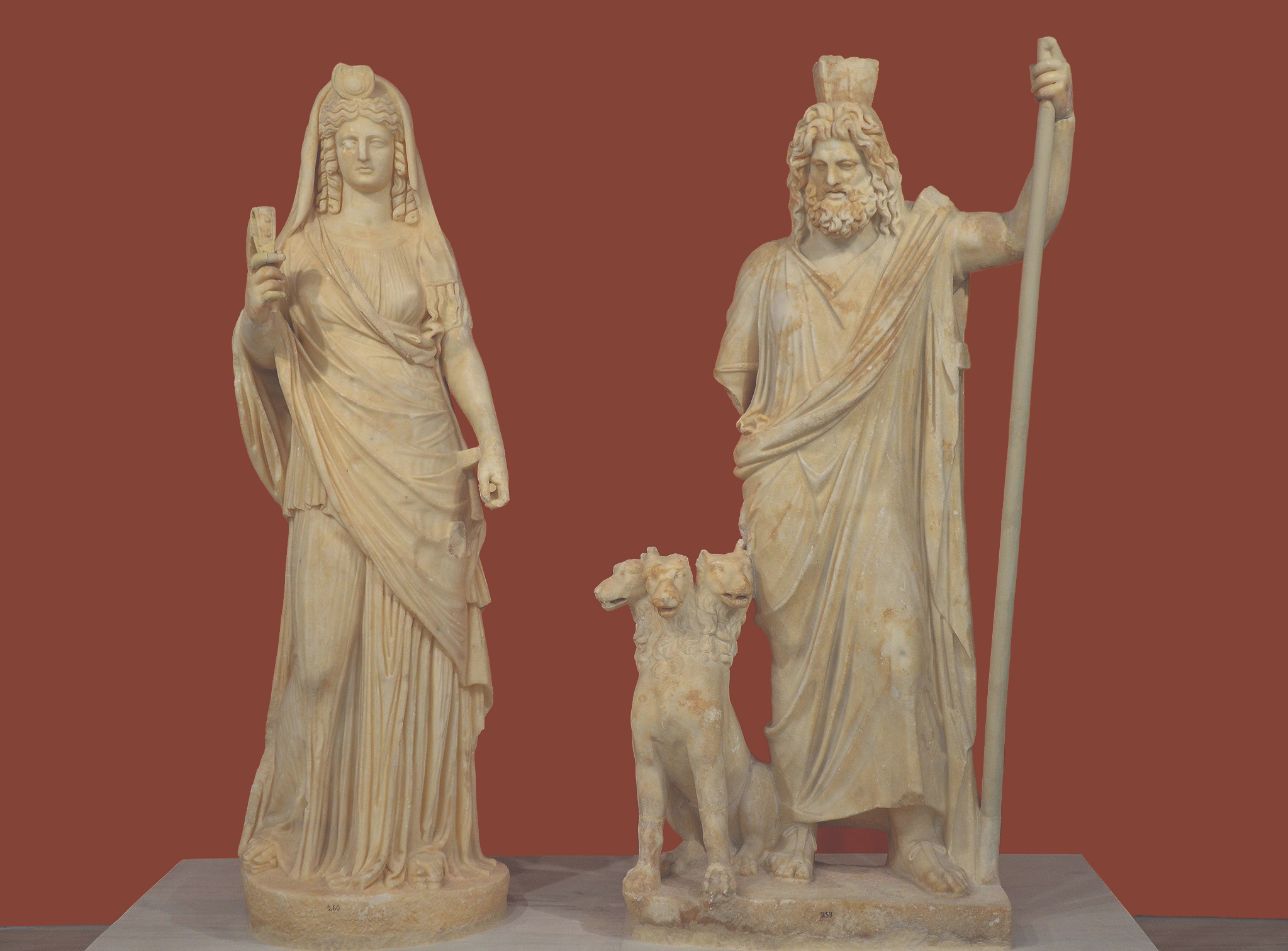 Από την αιγυπτο στην κρητη
Άγαλμα της Περσεφόνης (ως Ίσιδας) και του Πλούτωνα (ως Σέραπη) από το ιερό των Αιγύπτιων θεών στη Γόρτυνα
Αρχαιολογικό Μουσείο Ηρακλείου.
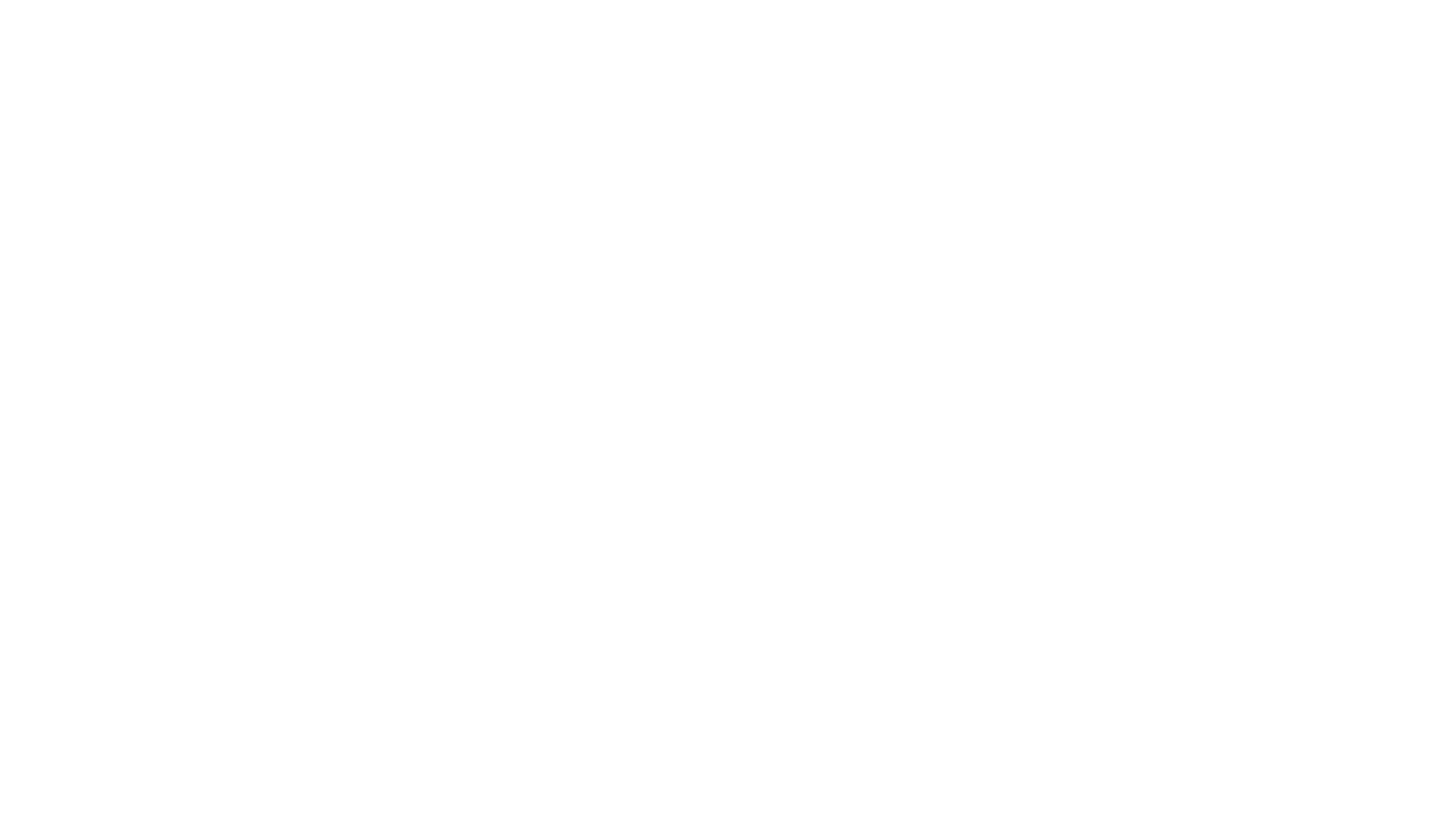 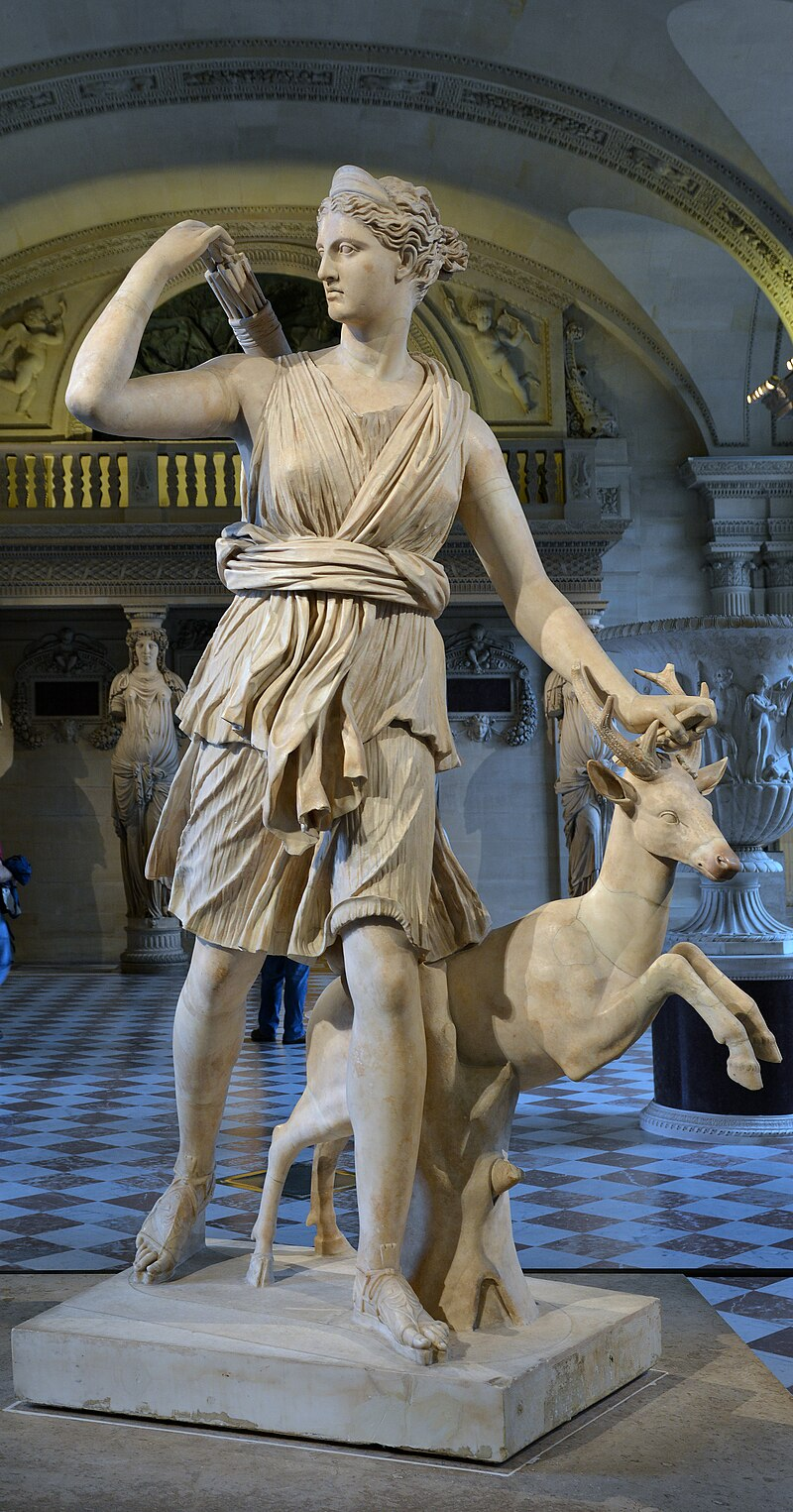 Ελλαδικοσ χωροσ
Η Άρτεμις των Βερσαλλιών (ρωμαϊκό αντίγραφο του κατεστραμμένου αυθεντικού αγάλματος του Λεωχάρη)
Μουσείο του Λούβρου, Παρίσι.
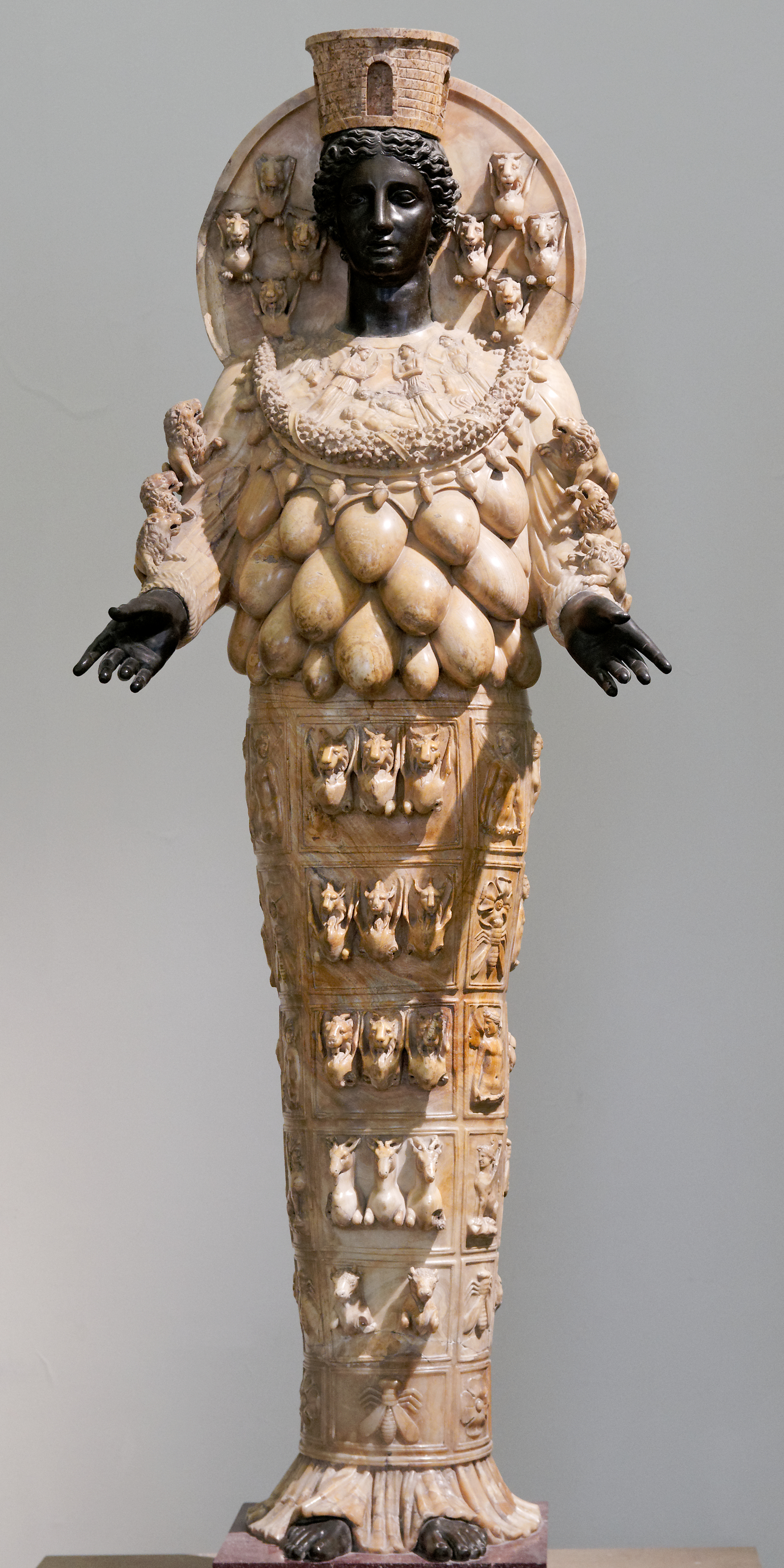 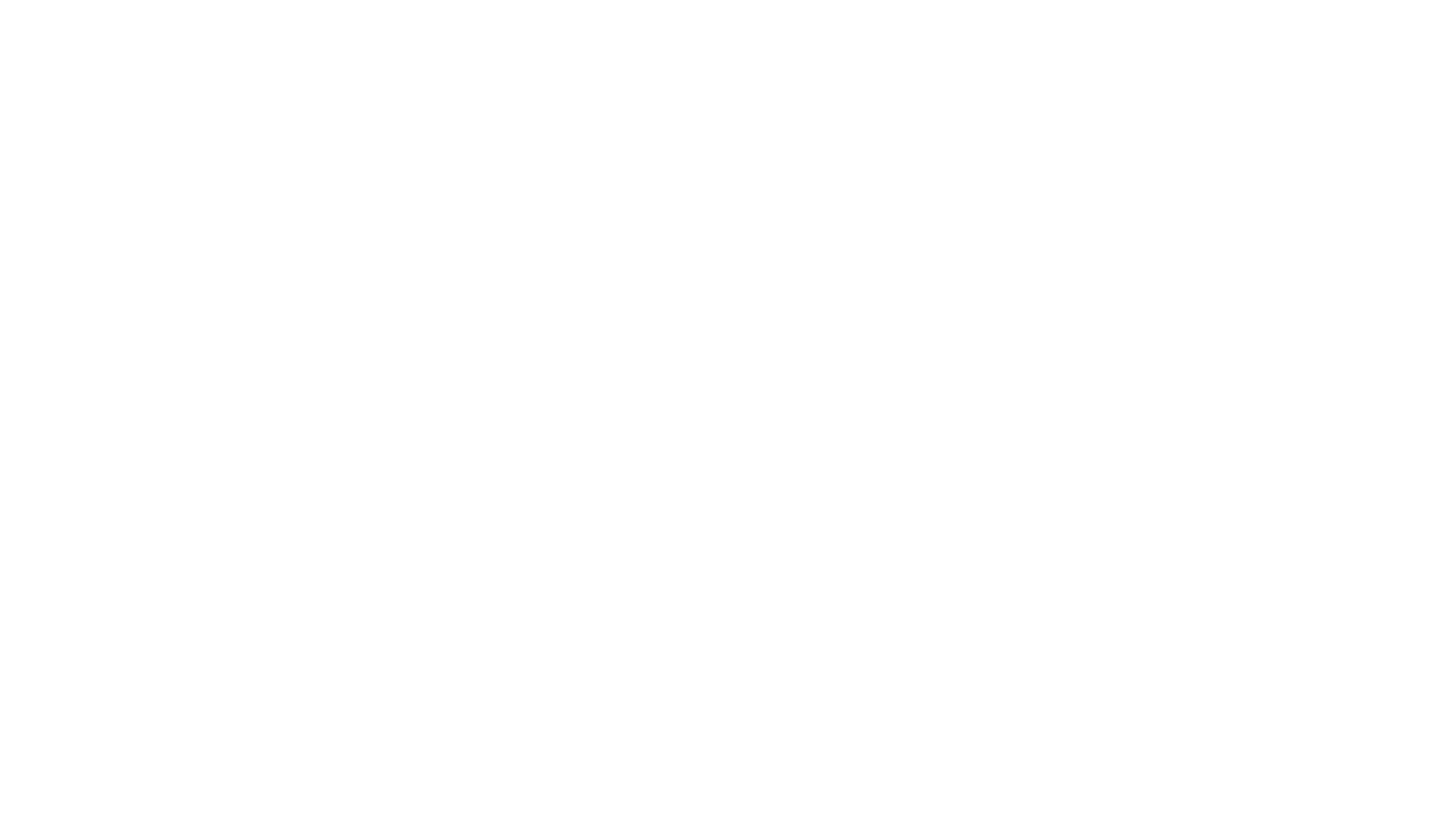 Ρωμαικη περιοδοσ
Diana of Ephesus
Diana – Η ρωμαϊκή θεότητα της θεάς Άρτεμις. 
Αρχαιολογικό Μουσείο Νάπολης.
Περισσότερα βλέπε στον παρακάτω σύνδεσμο: 
https://museoarcheologiconapoli.it/en/home-english/?gad_source=1&gclid=Cj0KCQiA4rK8BhD7ARIsAFe5LXLY_lHD04GK9xXoMzEYJGrNjAGDSw4QSZOzolFrOeozVJnKBvEKcJYaAgqHEALw_wcB
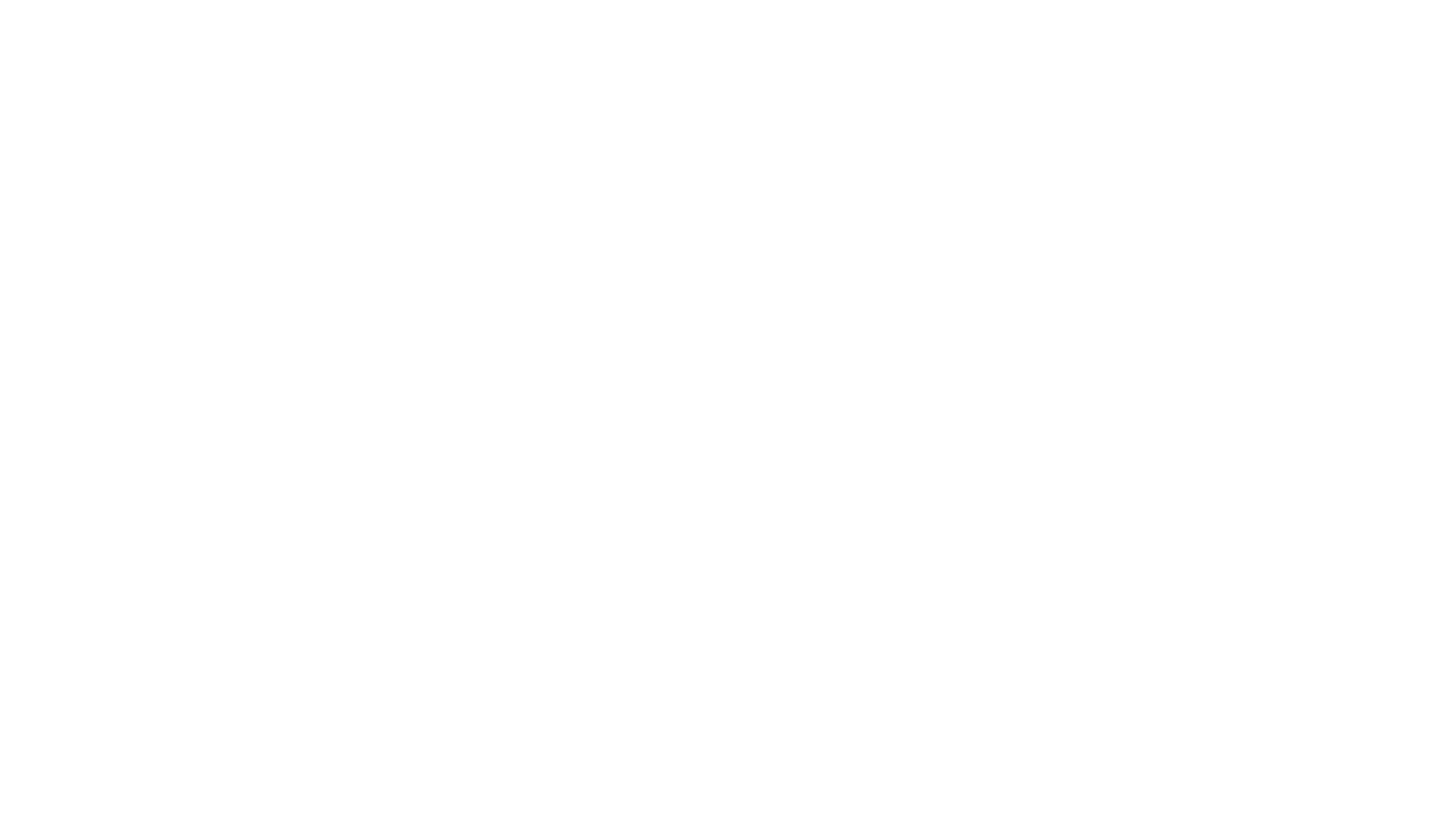 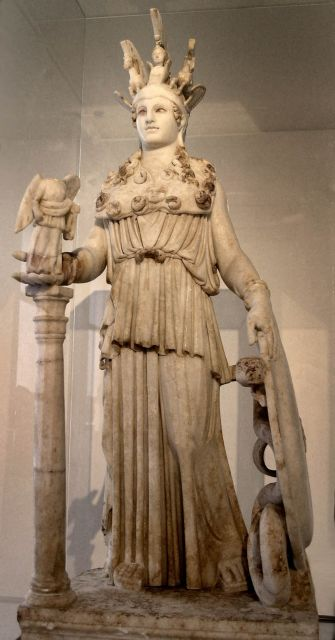 Η μεταβαση στον χριστιανισμο
«Η Αθηνά της Βαρβακείου», πιστό αντίγραφο σε μικρό μέγεθος του χρυσελεφάντινου αγάλματος της θεάς Αθηνάς στον Παρθενώνα
Άρθρο για περεταίρω ανάγνωση: 
https://www.tovima.gr/2012/08/12/culture/i-panagia-twn-arxaiwn-ellinwn/